Perfect Forms
Совершенное время
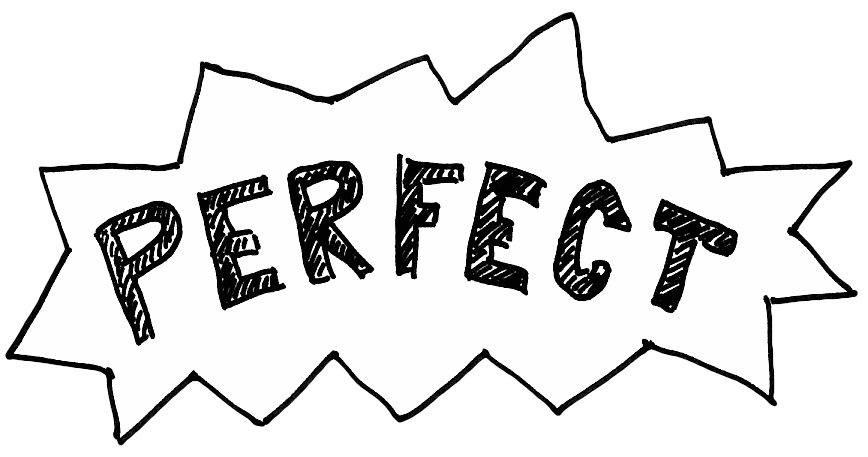 Perfect Forms
Present Perfect
Future Perfect
Past Perfect
Next year we shall 
have been married 
for 30 years.

В следующем году 
мы будем женаты уже 
30  лет
I called Jim too late,
 he had already left.


Я позвонил Джиму
слишком поздно, 
он уже ушел.
I have done my homework already.


Я уже сделал 
домашнее задание.
Present Perfect - настоящее совершенное время
Время Present Perfect обозначает действие, которое завершилось к настоящему моменту или завершено в период настоящего времени. 

Хотя английские глаголы в Present Perfect обычно переводятся на русский язык в прошедшем времени, следует помнить, что в английском языке эти действия воспринимаются в настоящем времени, так как привязаны к настоящему результатом этого действия.
1. We have no classes today, our teacher has fallen ill.
У нас сегодня не будет уроков, наш учитель заболел.
2. I have visited the Louvre 3 times.

Я посетил Лувр три раза.
Образование Present Perfect
Утвердительные предложения:
Вопросительные предложения:
Отрицательные предложения:
Время Present Perfect образуется при помощи вспомогательного глагола to have  в настоящем времени и причастия прошедшего времени значимого глагола, то есть его «третьей формы».
To have в настоящем времени имеет две формы:
has – 3 лицо, ед. ч. 
(He has played)
have – 1 и 2 лицо ед.ч. и все формы мн. ч. 
(I have played)
I haven’t seen him since then.

С тех пор я его так и не видел.
3. I haven’t seen my hometown for 45 years.

Я не видел свой родной город 45 лет.
2. Have you seen this film?

Ты смотрел этот фильм?
Past Perfect - прошедшее совершенное время
Время Past Perfect обозначает действие, которое завершилось до некоего момента в прошлом:
We had lived in Paris for 12 years before we moved to America.
До переезда в Америку мы прожили в Париже 12 лет.
Время Past Perfect образуется при помощи вспомогательного глагола to have в прошедшем времени и причастия прошедшего времени значимого глагола, то есть его «третьей формы».

To have в прошедшем времени имеет единственную форму had.

Причастие второе, или причастие прошедшего времени (Participle II), можно получить, прибавив к начальной форме значимого глагола окончание -ed:

examine – examined, enjoy – enjoyed, close – closed
Образование Past Perfect
Утвердительные предложения:
Вопросительные предложения:
Отрицательные предложения:
Future Perfect - будущее совершенное время
Время Future Perfect используется довольно редко, оно обозначает действие, которое закончится до определенного момента или начала другого действия в будущем или будет продолжать длиться после него. 
Время Future Perfect образуется при помощи вспомогательного глагола to have в будущем времени и причастия прошедшего времени значимого глагола, то есть его «третьей формы».

To have в будущем времени имеет две формы:

shall have – 1 лицо. (We shall have covered 30 km by sunset)
will have – 2 и 3 лицо. (They will have covered 30 km by sunset)
Действие, которое начнется и закончится до определенного момента в будущем:

You will have spent much efforts before you can run a marathon.
Ты потратишь много усилий, прежде чем сможешь пробежать марафон.
Образование Future Perfect
Утвердительные предложения:
Вопросительные предложения:
Отрицательные предложения:
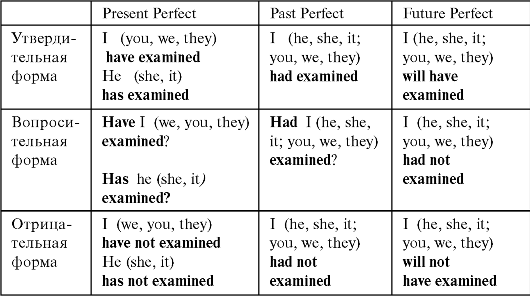 Всё…